Etape 1:  ANALYSE AFOM complétée en équipe
Forces

Diffuser l’info est au cœur de notre mission 
Notre notoriété
Nous avons déjà bcp de contenu
Notre crédibilité et notre reconnaissance
La diversité des infos auxquelles nous avons accès / que nous recevons
Etape 1:  ANALYSE AFOM complétée en équipe
Faiblesses

temps nécessaire à la gestion (multi-quotidienne)
le visiteur attend peut-être une réaction ou une réponse à son commentaire, mais nous n’en avons pas le temps
absence de stratégie sociale
trop d’infos
Etape 1:  ANALYSE AFOM complétée en équipe
Opportunités

mise en avant du contenu ErE, d’événements (nouveaux aussi)
toucher plus de gens, là où ils sont, et de nouveaux publics
interactivité et « propagation »
nouveau format, plus court, dans l’air du temps
renforcer le réseau et la visibilité des membres
opportunités de partenariats et de réseautage
Place pour les infos plus ponctuelles/immédiates
redynamisation : car sur le web il faut être actif pour exister
Etape 1:  ANALYSE AFOM complétée en équipe
Menaces

système fermé propriétaire 
« vision du monde »
utilisation de données par des tiers (pub)
image que le RID aurait auprès de certains
On est dépendant de leur algorithme (gratuit hier, payant demain)
Etape 1:  ANALYSE AFOM complétée en équipe
Mais…
On n’a beau pas aimer, les gens et les membres l’utilisent
Il est le reflet de la société
Outil-plateforme peut changer, la « pratique » va rester
Etape 2:  ligne éditoriale
Fréquence : max 2 / jour et min 1 / semaine
Définir un responsable + appel à l’équipe
Définir et varier ce qu’on publie : agenda, articles, vidéos, événements…
Priorité : nos activités, puis celles des membres, puis extérieur
Avec ou sans interactivité ?
Etape 2:  ligne éditoriale
- FB touche presque tous les publics, mais il faut pouvoir cibler
- En moyenne 15% de reach (pour 10.000 fans), mais ça peut descendre à 2% (affiché chez eux dans l’actu) > taper « barometre des pages agorapulse » sur google
- encourager les collègues à partager, ça va augmenter la visibilité - une question à se poser : Comment toucher les amis des fans pour qu’ils deviennent fan après avoir vu plusieurs infos de nous qui les intéressait ?
Etape 3: se lancer > trucs et astuces
Il faut susciter l’interaction : questions, mystère, le défi…
Raconter des histoires (ex : une photo du collègue en animation)
Utiliser le post « photo » (car mieux référencé), en format carré, si l’objectif n’est pas de diffuser un site 
Susciter l’Attention, l’intérêt, le désir, et l’action (AIDA)
Rester vous-même, version cool
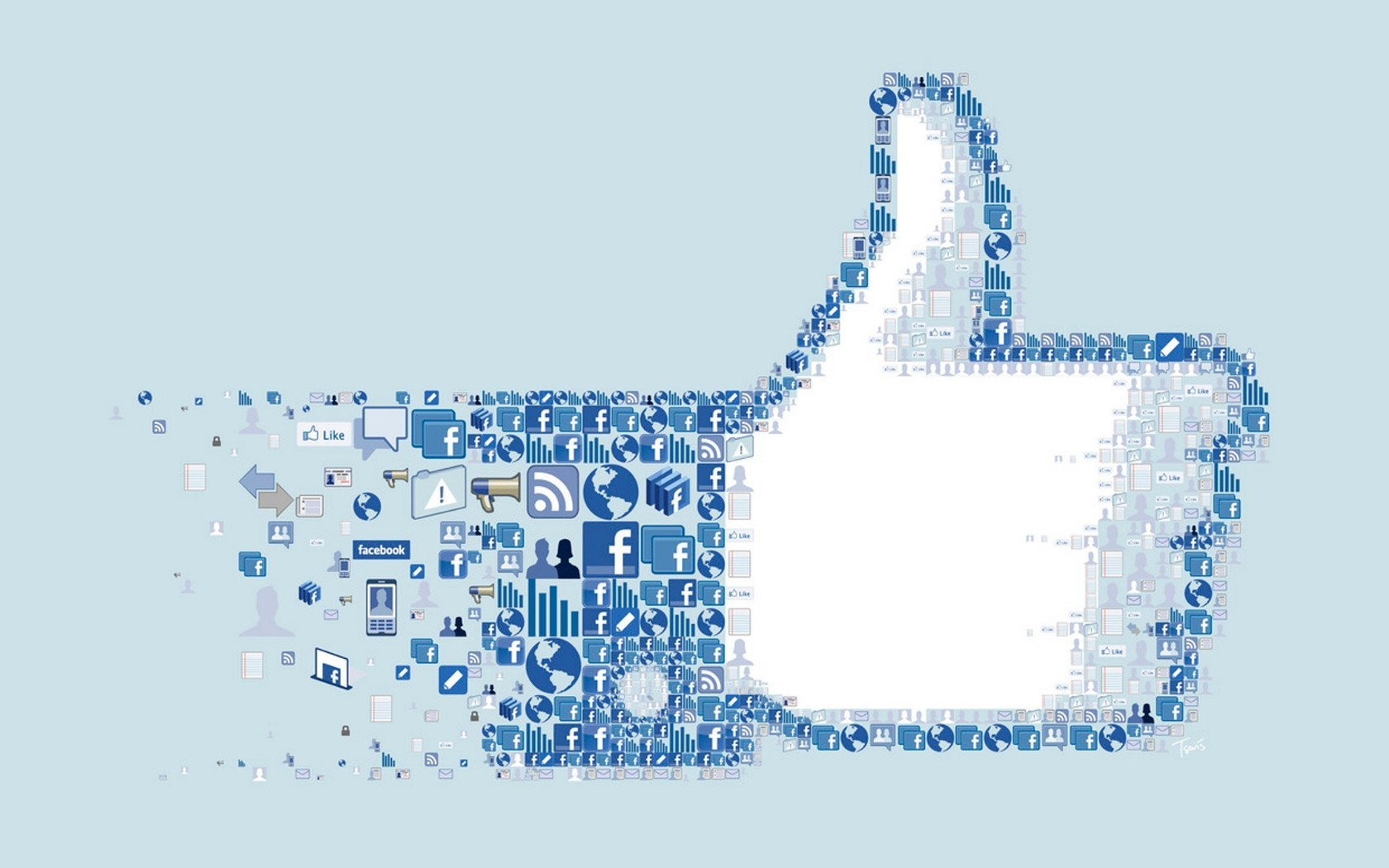 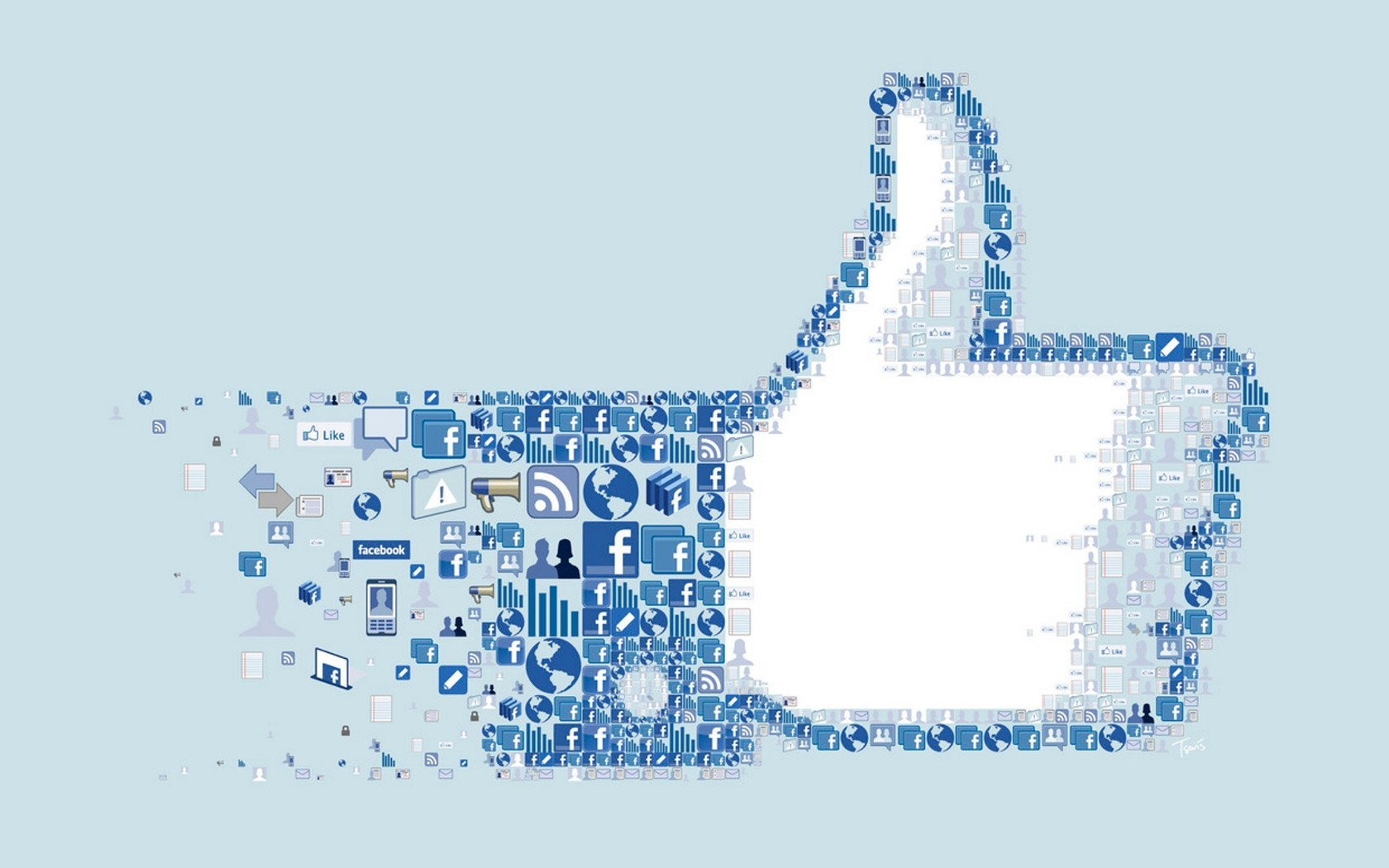 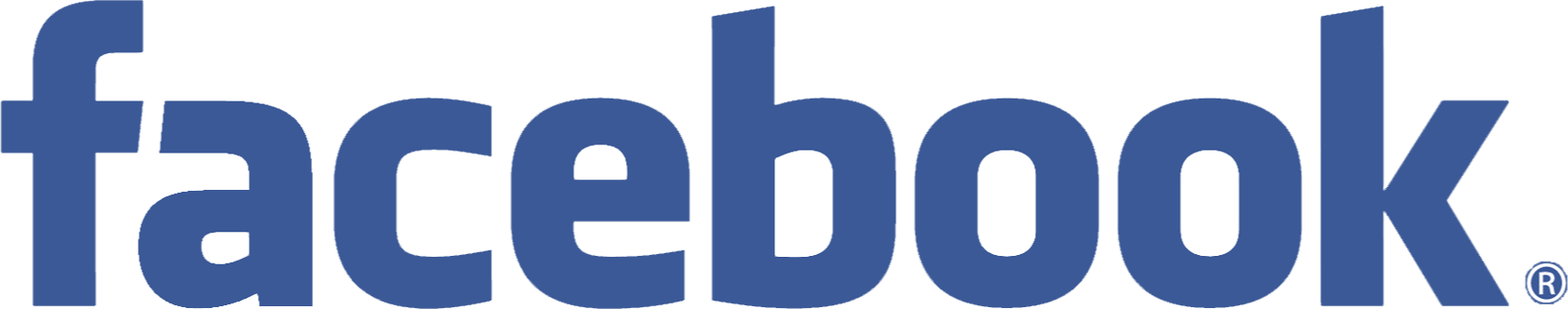 Etape 3: se lancer > trucs et astuces
Varier et planifier les contenus : Photos, vidéos, citations, témoignage, news, team, un quiz ou on demande l’avis (mais attention qu’on ne sait pas à quoi s’attendre) => avoir un stock dans chaque catégorie, où on peut aller puiser au besoin

Possibilité de planifier nos publications pour tous les réseaux sociaux sur Hootsuite.com ou buffer.com 

Si vous n’avez qu’1h par semaine, allez sur FB et pas ailleurs. Ceux qui sont sur Instagram ou Linkedin, sont aussi sur FB…
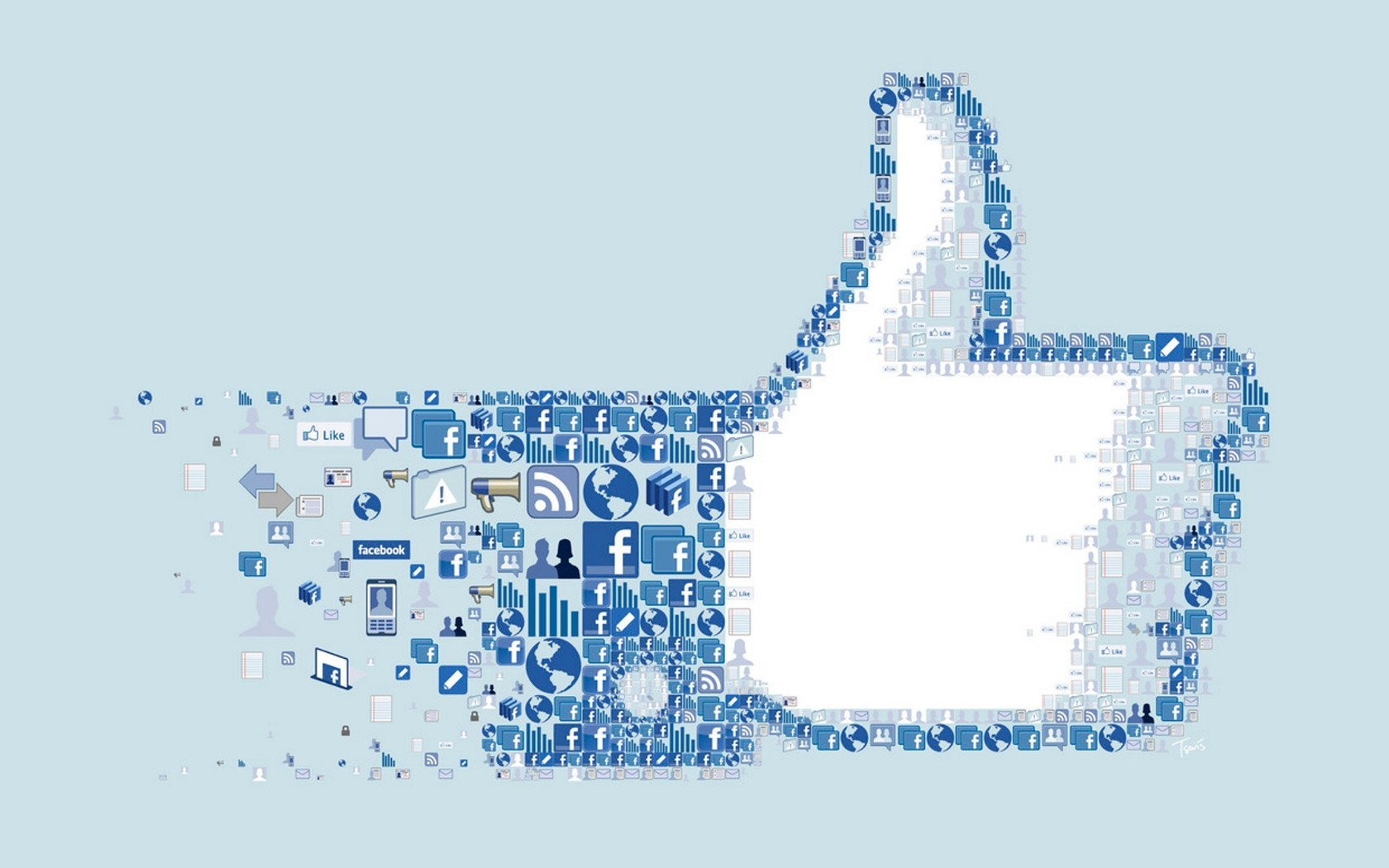 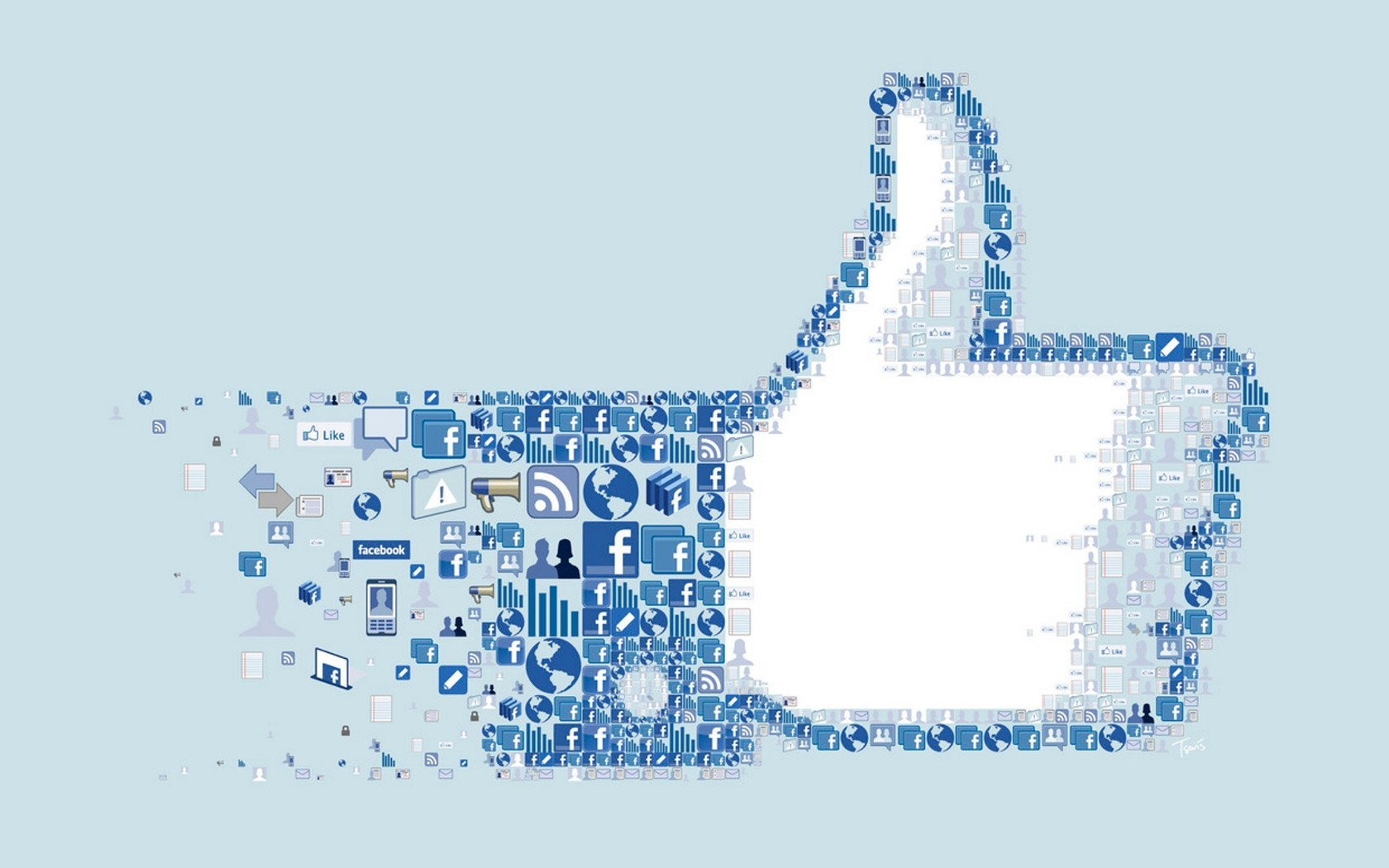 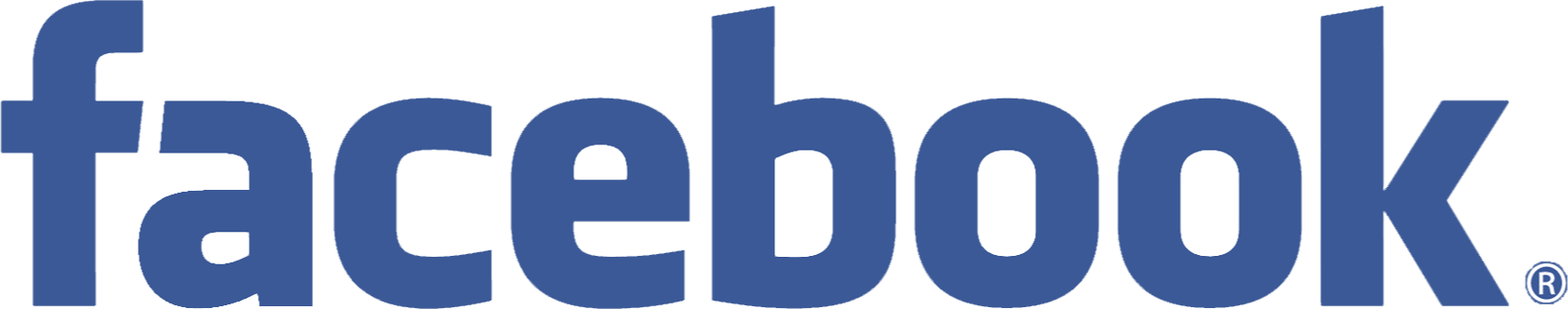 Etape 4 : évaluer > analyser les STATS
Mentions j’aime : voir l’évolution du nombre de fan + voir à quel moment on a gagné des fans et qd on en a perdu, en fonction du type de message ou de la fréquence
portée : voire le nombre potentiel de personnes atteintes + voir ceux qui ont masqué ou désinscrit quand on met un message qui lasse > au RID peu de personnes nous masquent ou se désincrivent
publications : le plus pertinent pour analyser nos messages et campagnes !
on y voit quand nos fans sont en ligne : RID : 9h et 21h
types de publications : photo marche mieux
on voit aussi les publications qui ont été masquées, ou le temps d’engagement (petit flèche en haut à gauche) nombre de clic ou d’engagement par publication. 
personnes > voir « personnes atteintes » ou « actives »
plus ils sont âgés, plus ils sont engagés
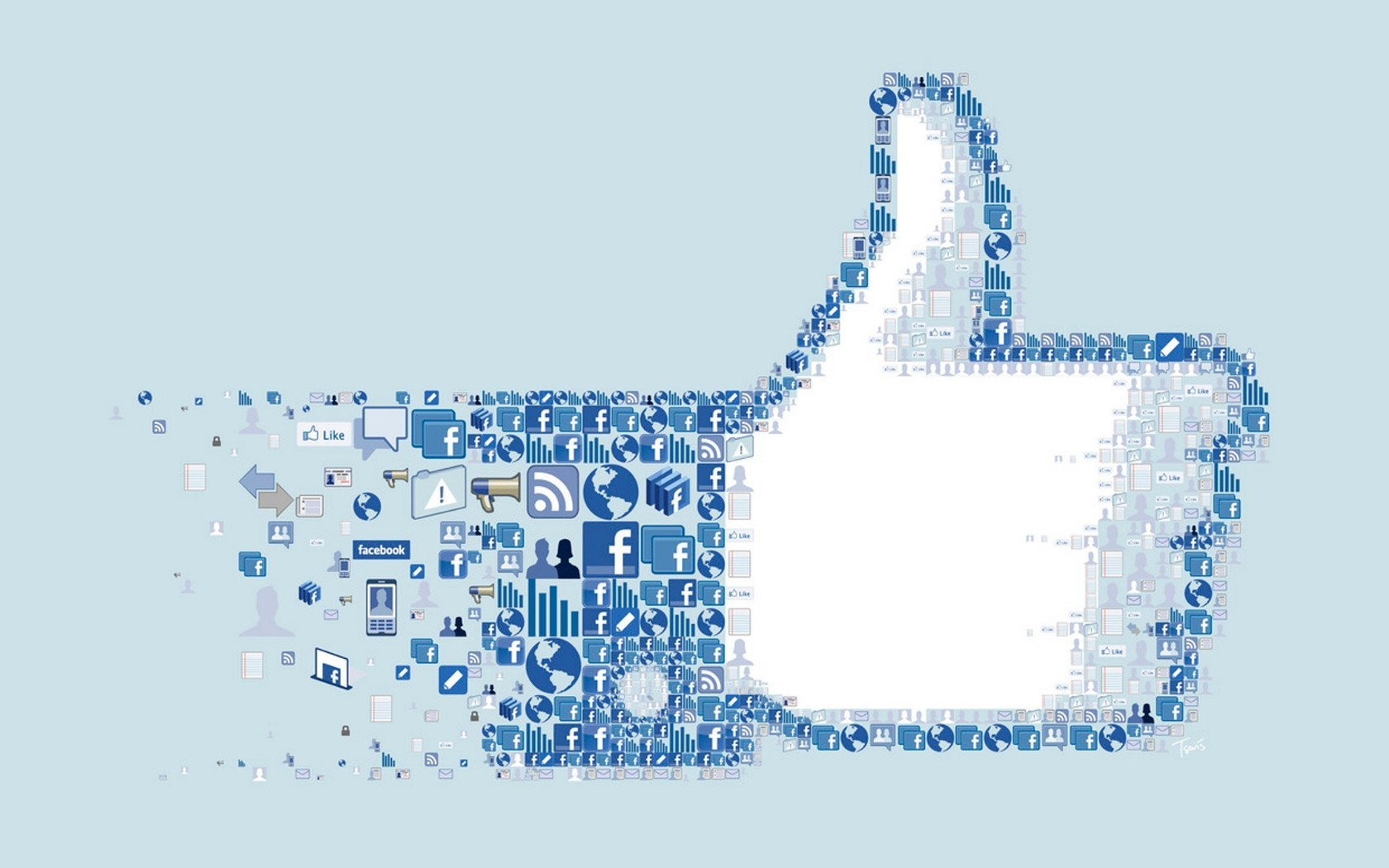 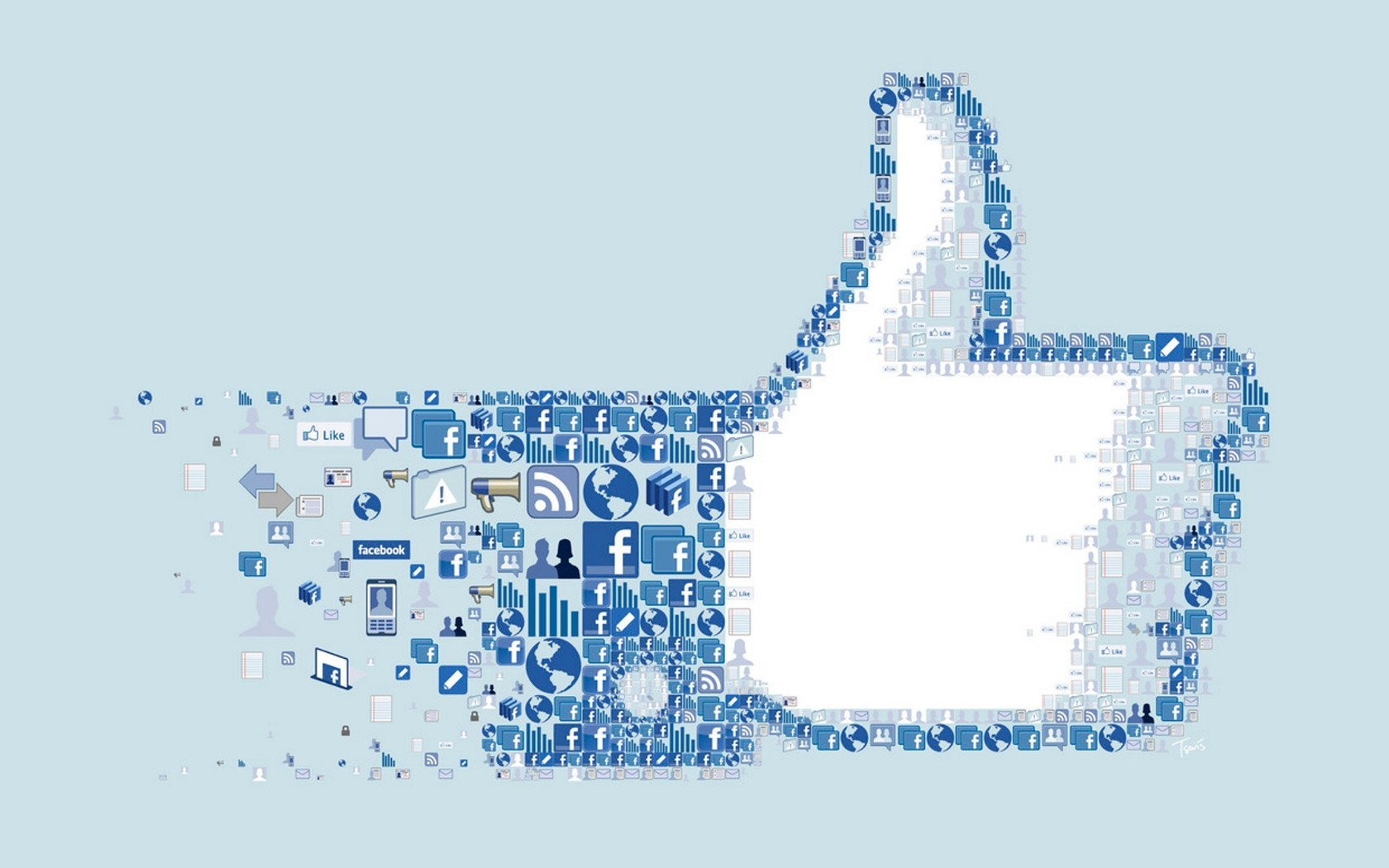 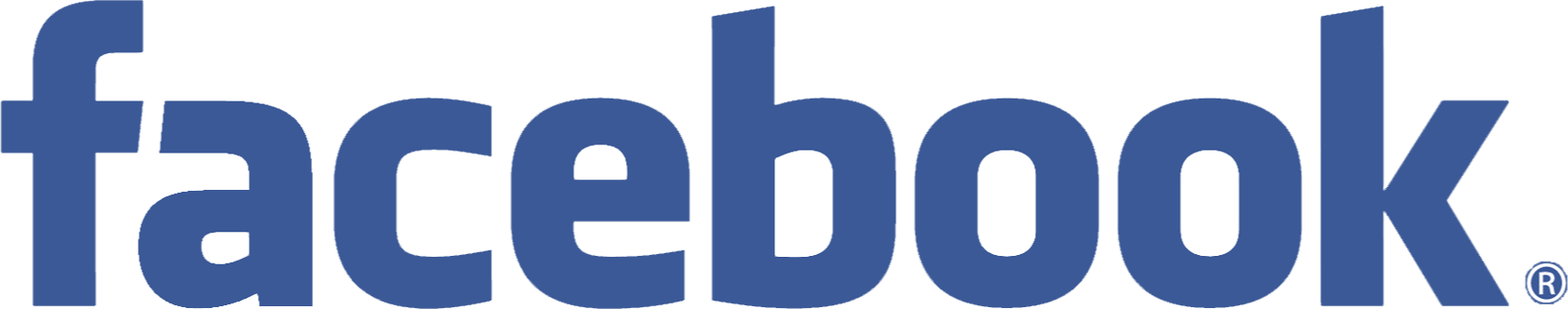 Payer pour être vu ? (pub)
Avec le nouvel algorithme, cela  va bientôt devenir incontournable? 
Éviter bouton « Booster », ou « promouvoir », ou « promouvoir le site web » > choisir plutôt dans menu en haut à droite : « créer des pub »
dans le gestionnaire de pub : « booster », « générer du trafic vers votre site web », « générer des conversions… » > est-ce qu’on part d’une publication qui existe ou est-ce que c’est une pub vers notre site web ?
« j’aime la page », utile lorsqu’on lance une page pour avoir les premiers fans
une fois choisi l’objectif, il faut cibler, et c’est extrêmement précis
budget : il faut le changer, en le mettant sur la durée de la campagne (et non quotidien). Facebook ne dépassera pas ce budget
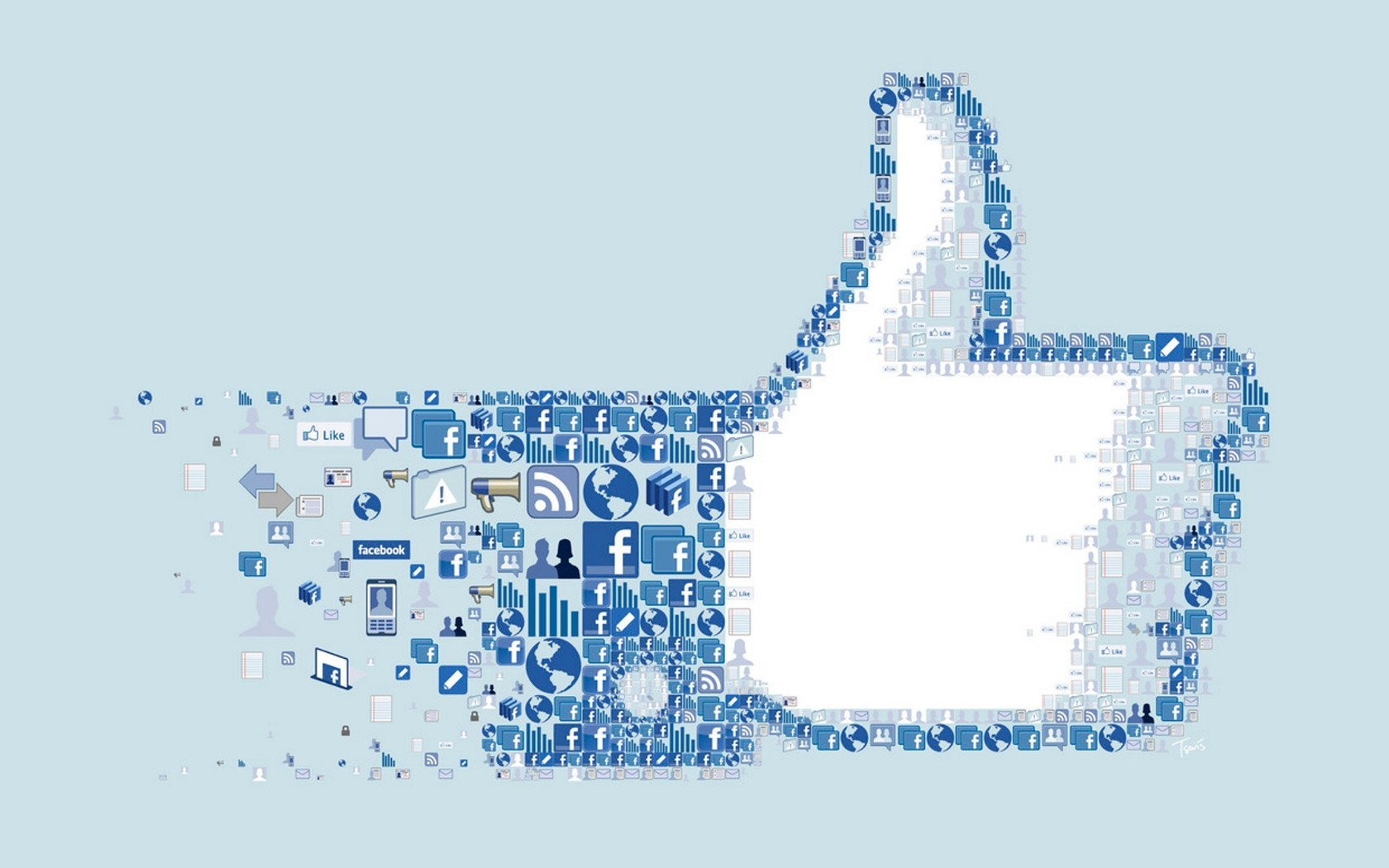 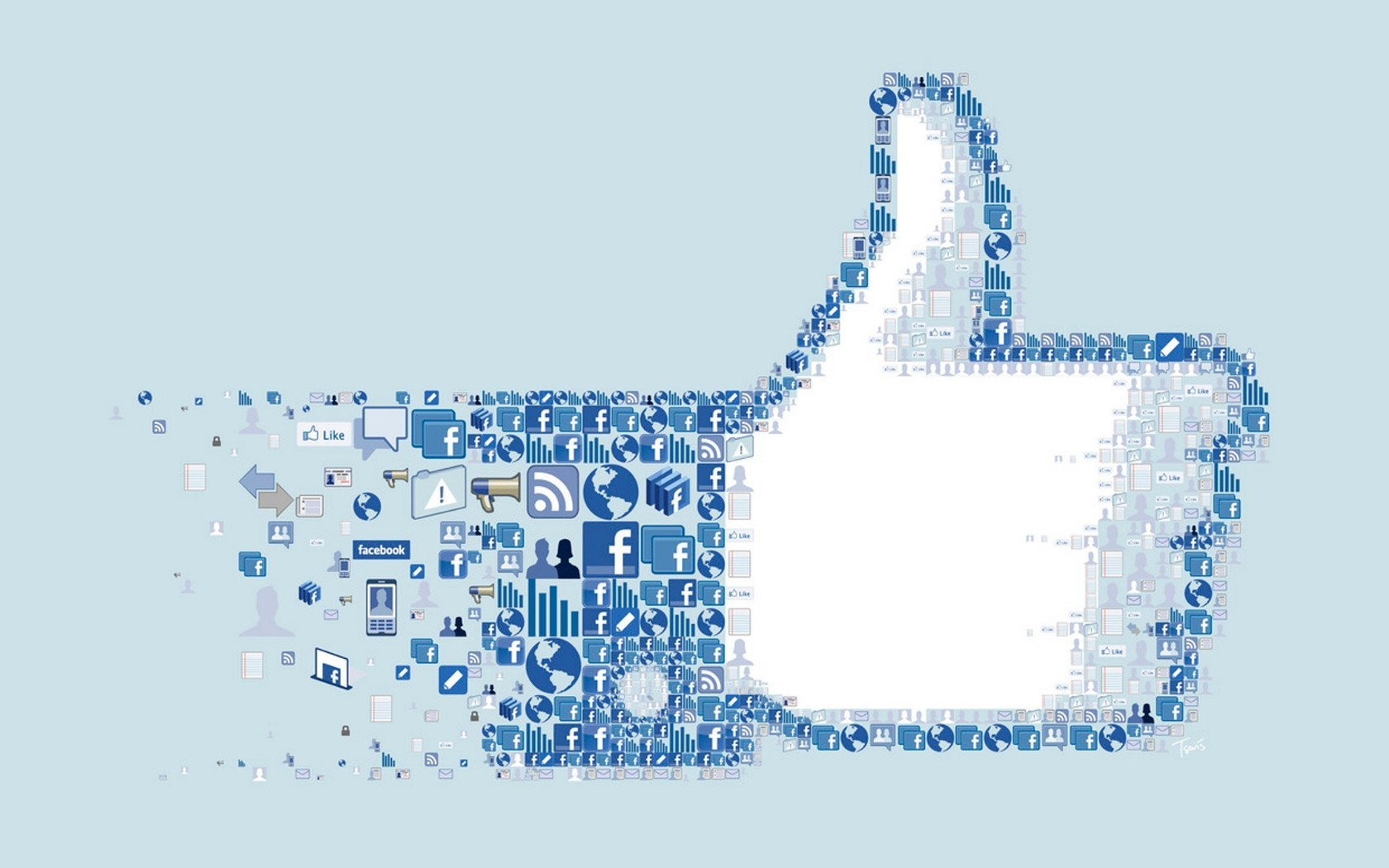 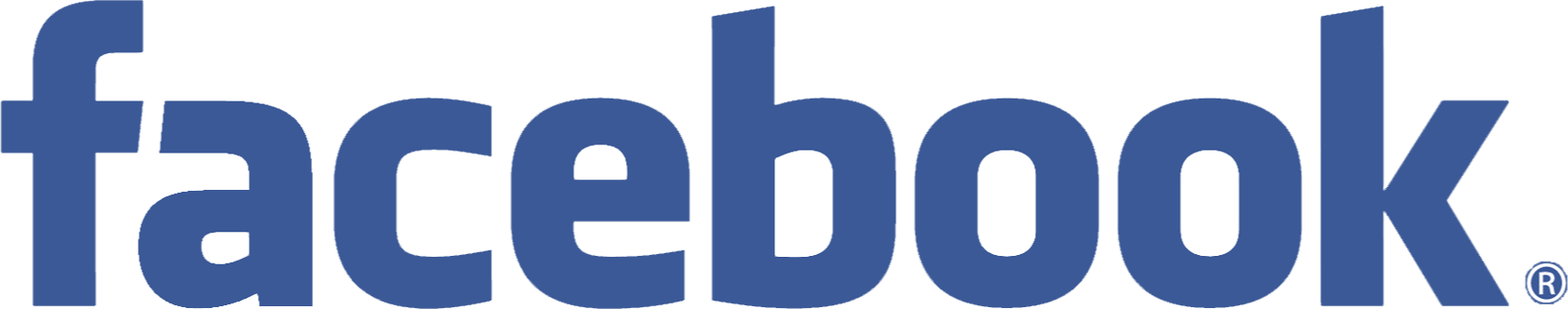 Payer pour être vu ? (pub)
budget : « option avancée » et alors :

- Impression = le fait d’apparaître sur la page (et si il clique tant mieux), c’est un coût par 1000 impressions
- Principe d’enchère : tu dois mettre assez pour passer devant les autres annonceurs. Les prix augmentent en fonction des périodes (soldes, Noel,…). Ou alors tu mets peu, si tu as le temps, et de toute façon tu ne paies que pour le résultat.
- Tu coupes ta campagne qd tu veux, pas besoin d’avoir épuisé tout ton budget
- Tu peux dire l’heure souhaitée